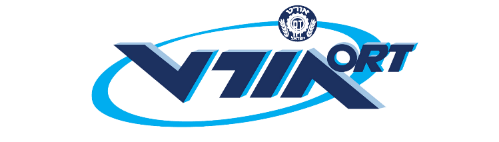 הטמעת תכניות אורטוב תשפ"ב  
 כנס מנהלים 
יוני 2021
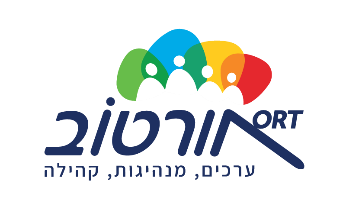 ערכים, מנהיגות, קהילה
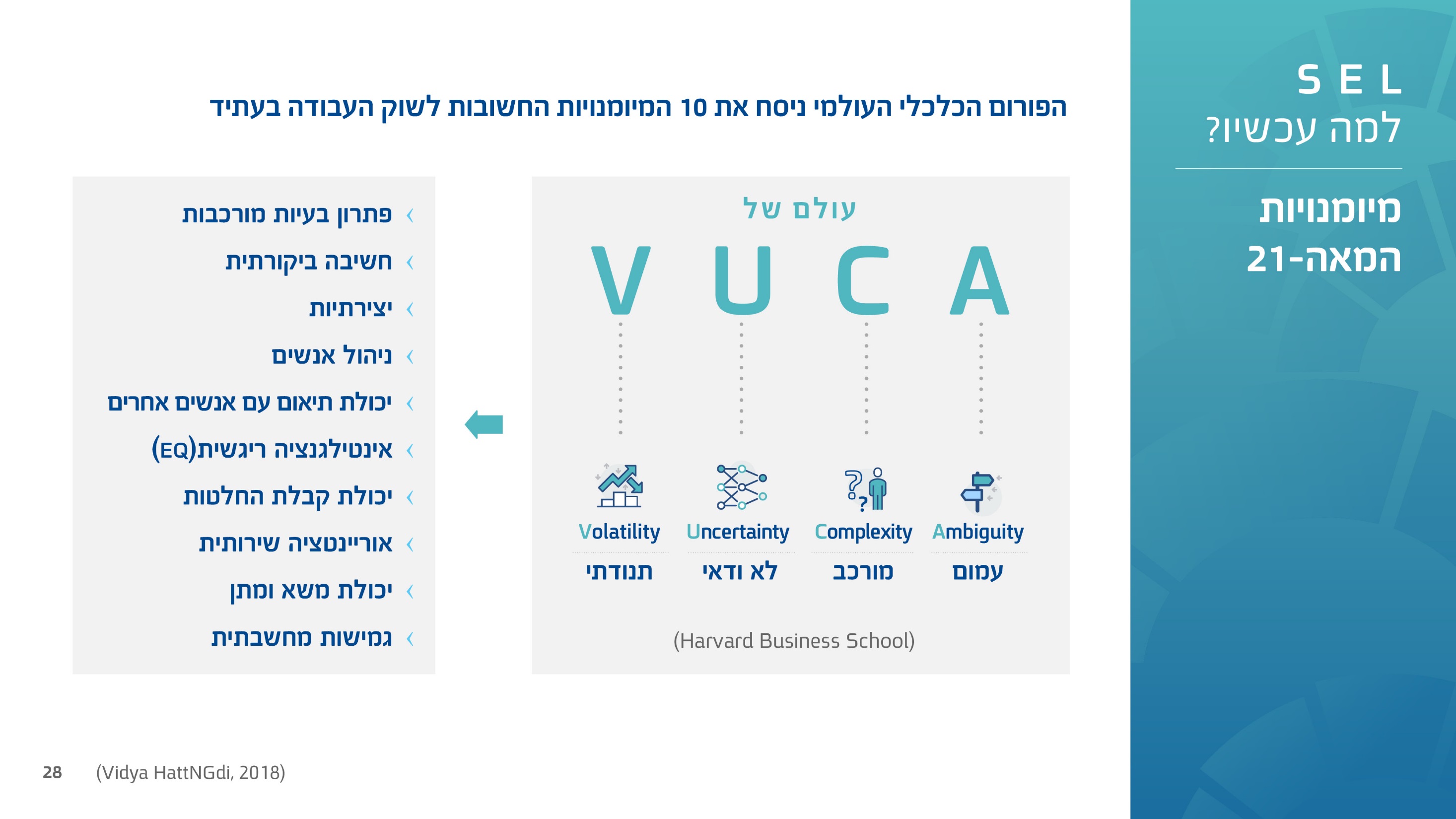 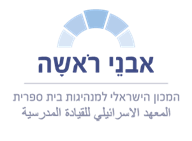 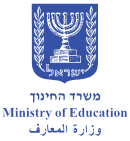 תכניות אורטוב תשפ"ב
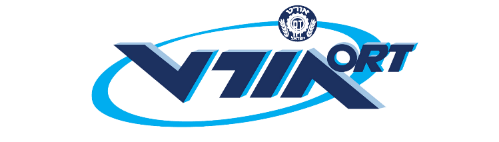 מנהיגות
יזמות 
חיבורים לקהילה
קידום אזרחות פעילה
התנסות ופיתוח מיומניות רלוונטיות
לצבא \ שירות אזרחי \ אקדמיה \
קריירה
2010
2019
2021
חוסן ומיטביות
כלי לשיפור מדדי אקלים
אקלים 2016
SEL   2021
תכנים מותאמים להשכלה כללית 
העצמה חברתית משפיעה על הישגים לימודיים
2017
2018
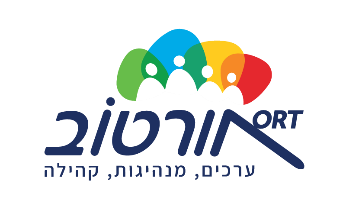 ערכים, מנהיגות, קהילה
מודל התפתחות אישית בתכניות אורטוב
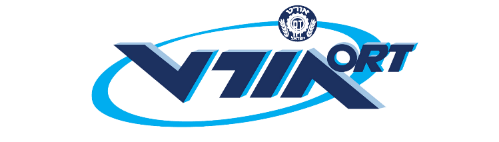 סרטון
במידה ותבחר כיתה יש להתאים את התפקידים הנדרשים לתכנית לחזקות התלמידים.
עמוד אינסטגרם
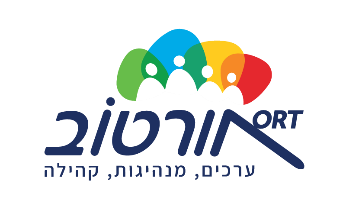 ערכים, מנהיגות, קהילה
תכניות מנהיגות
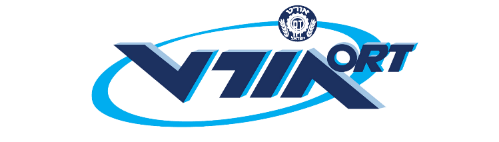 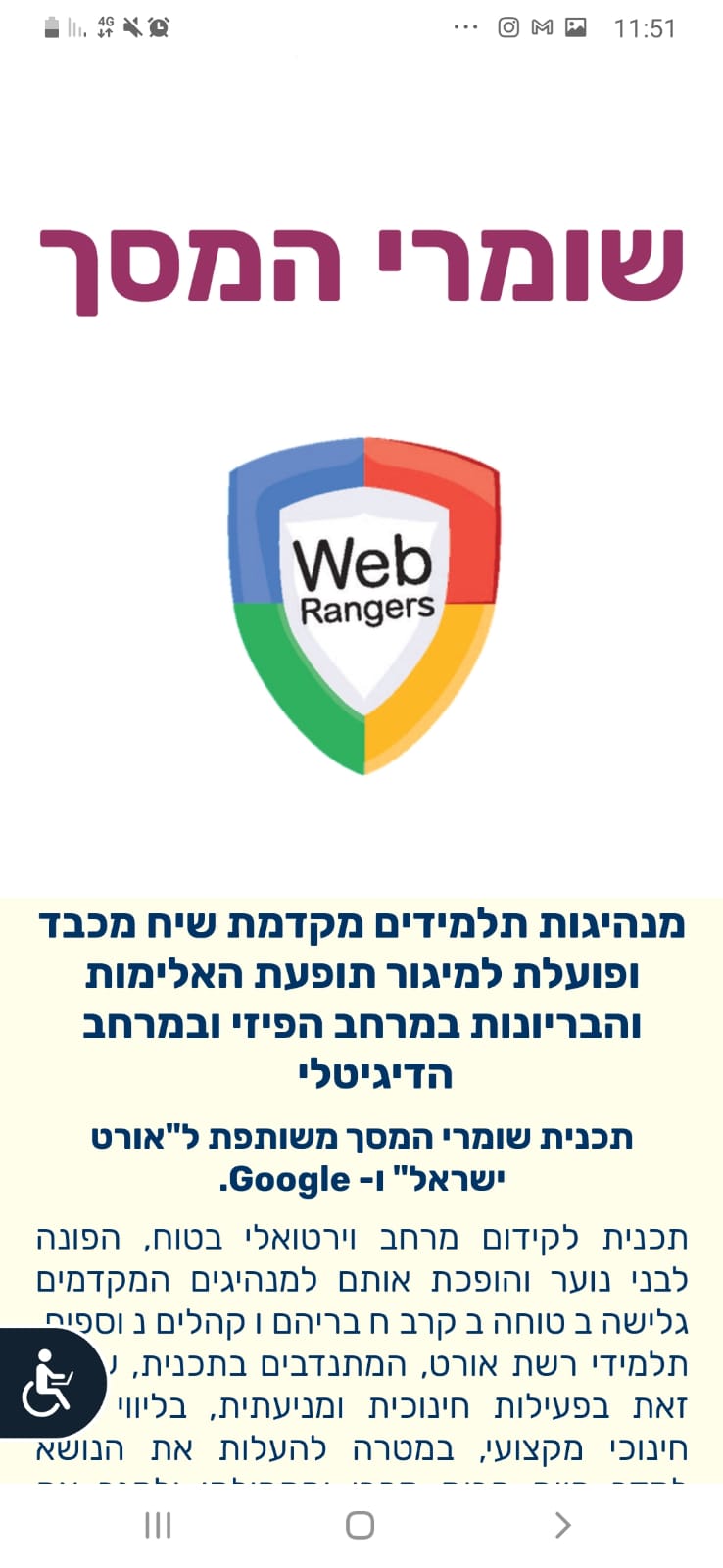 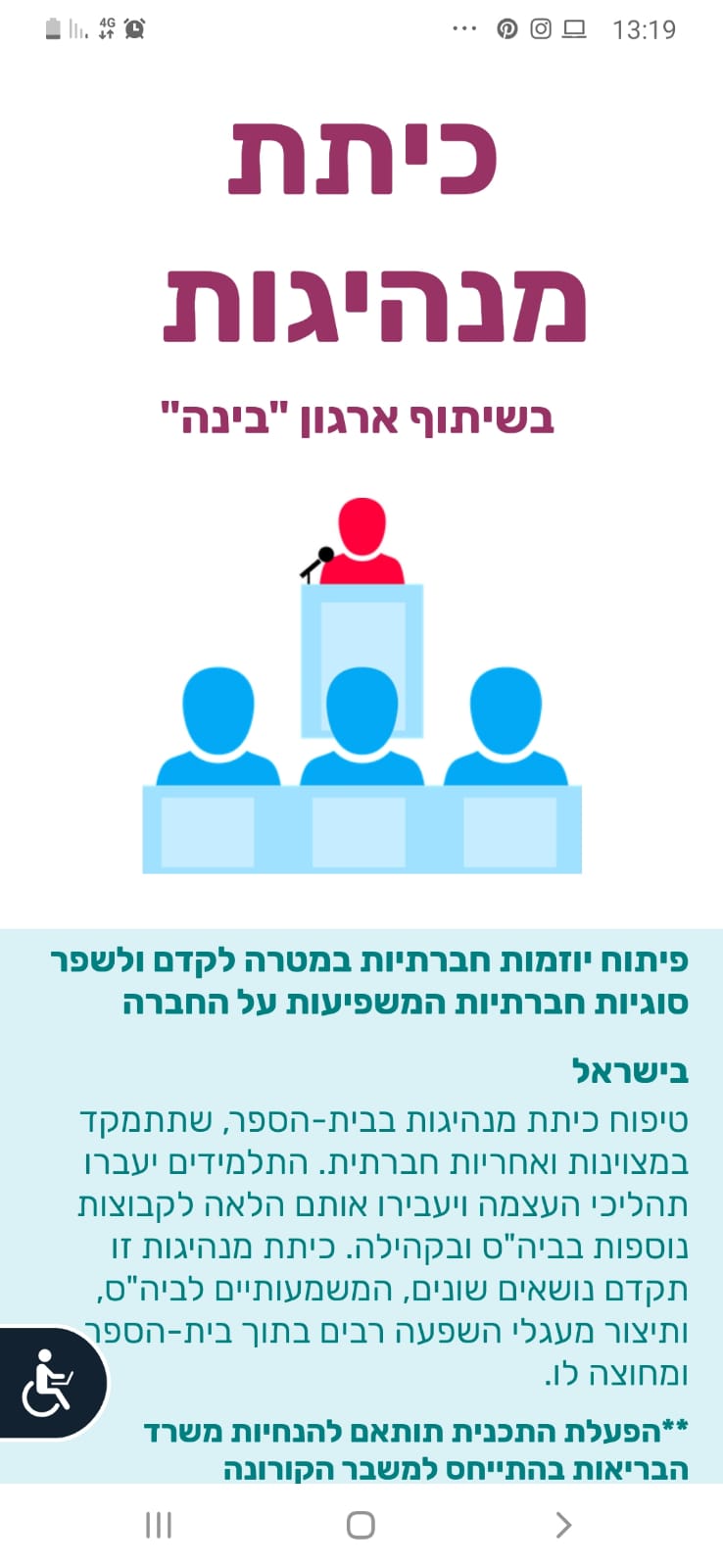 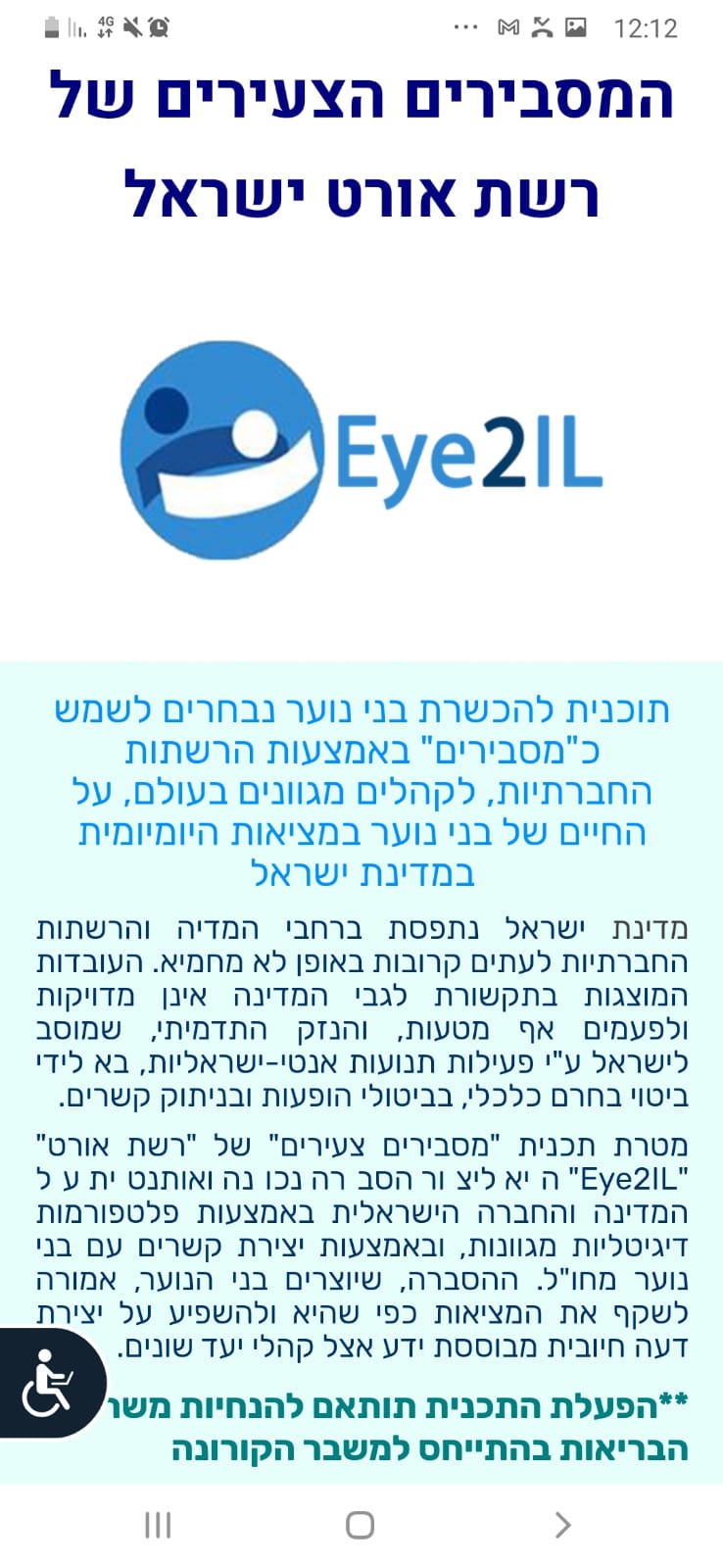 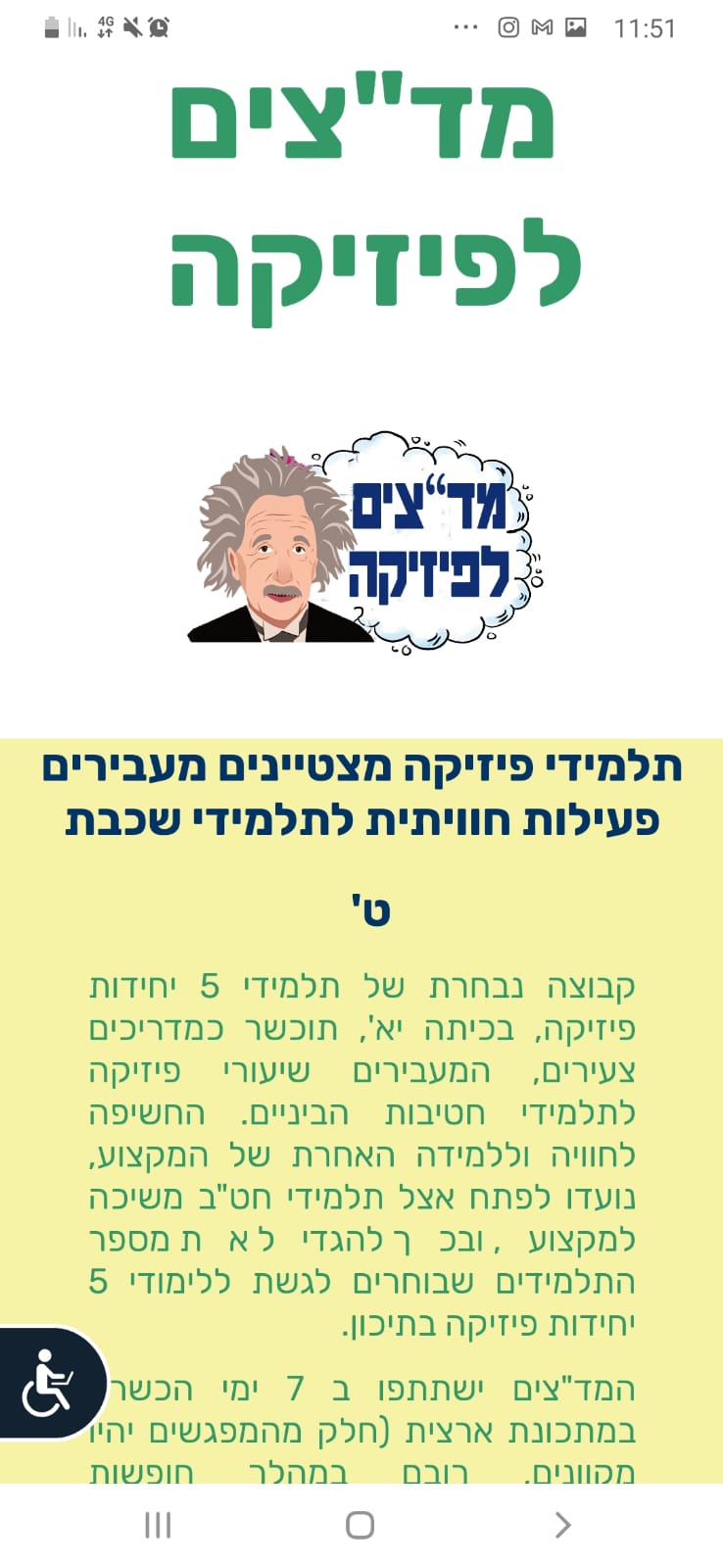 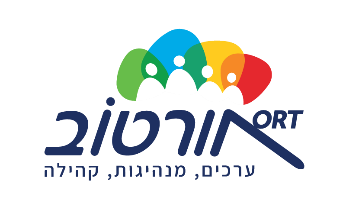 ערכים, מנהיגות, קהילה
חברה ישראלית
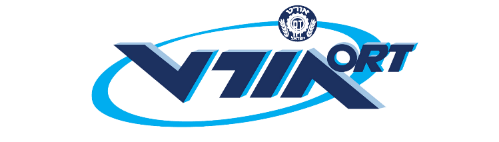 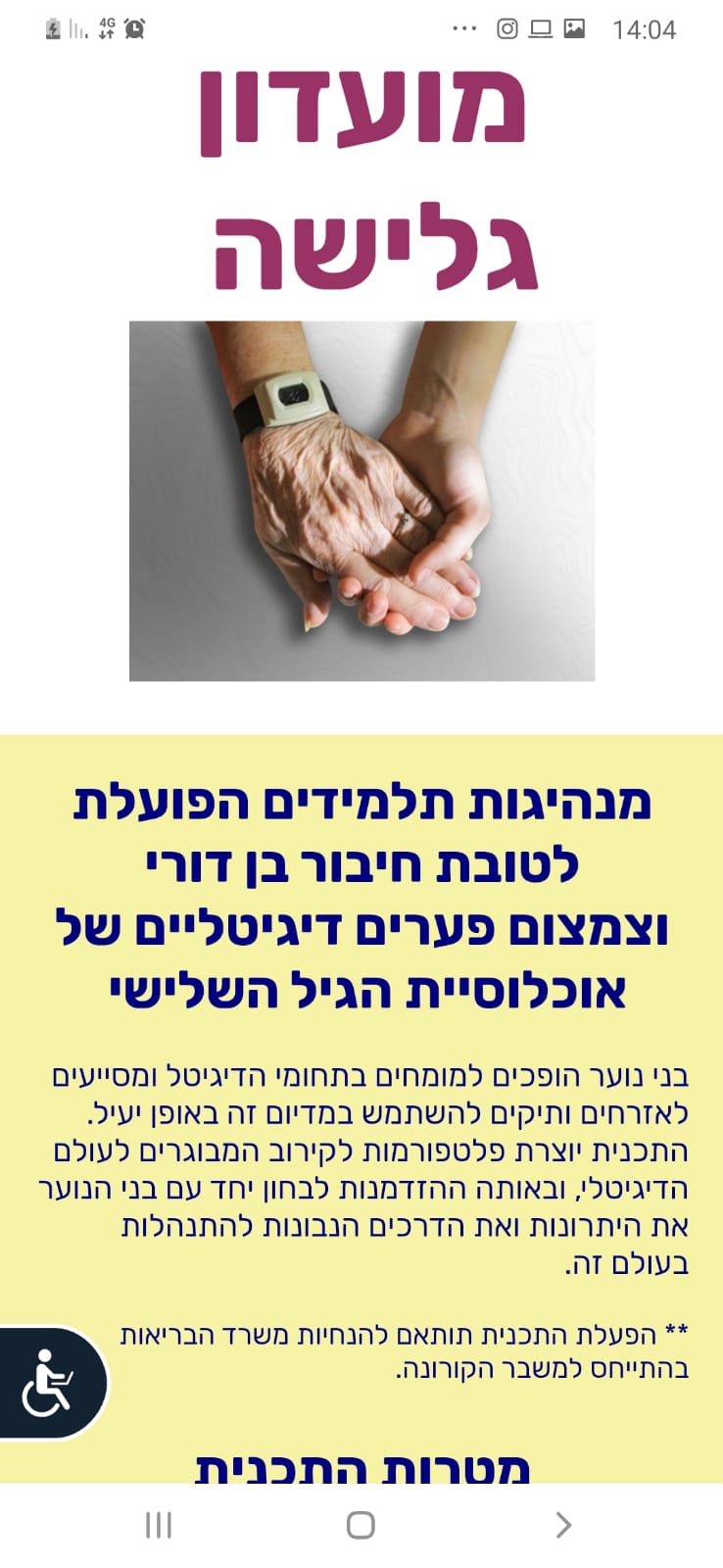 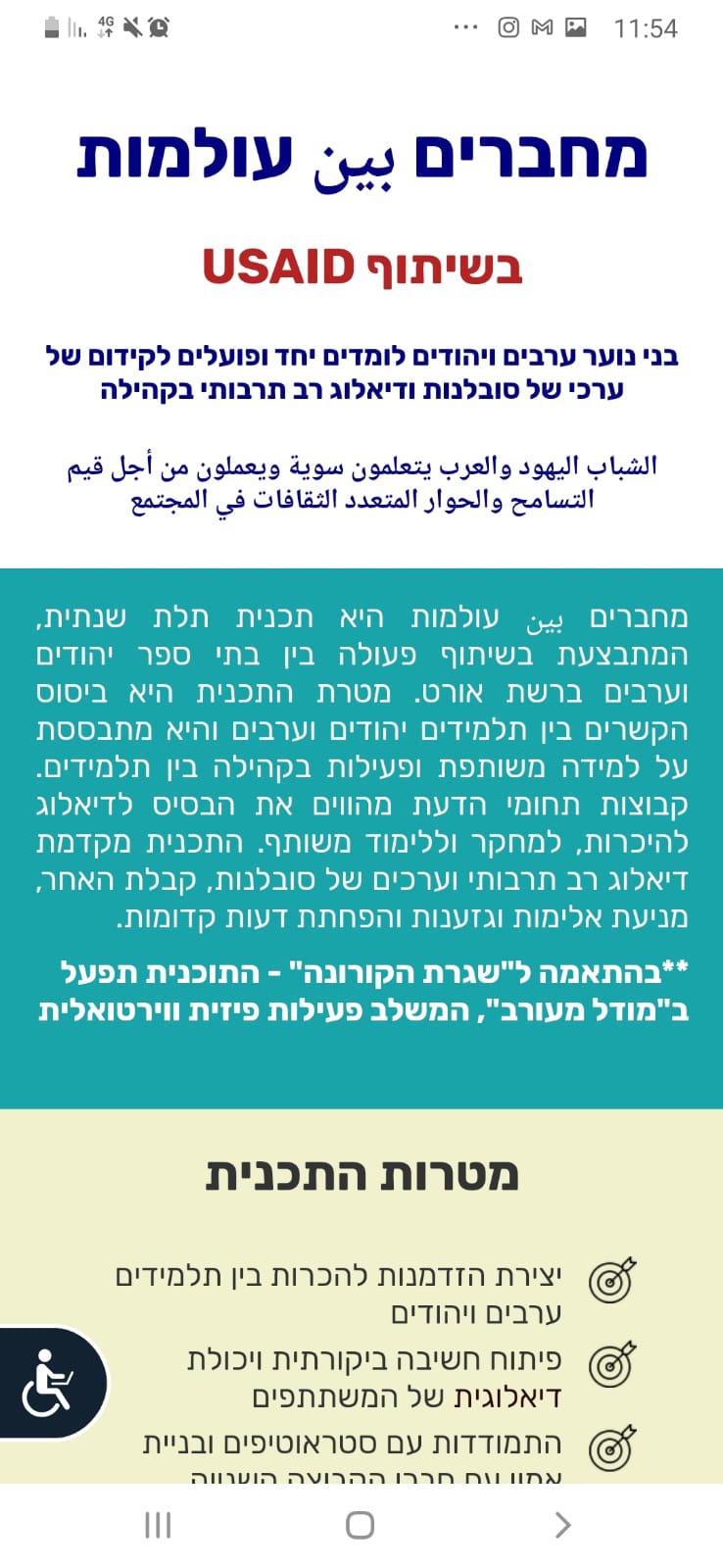 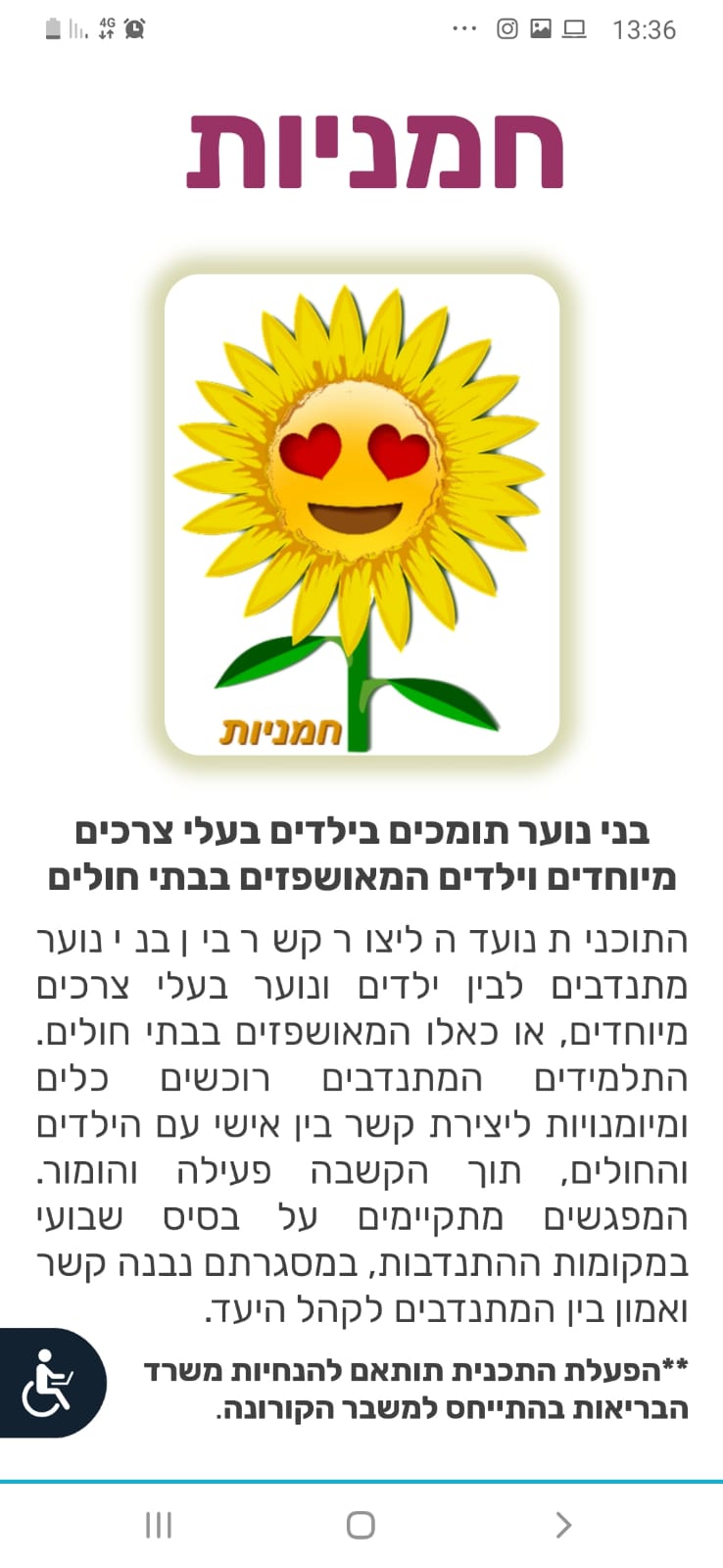 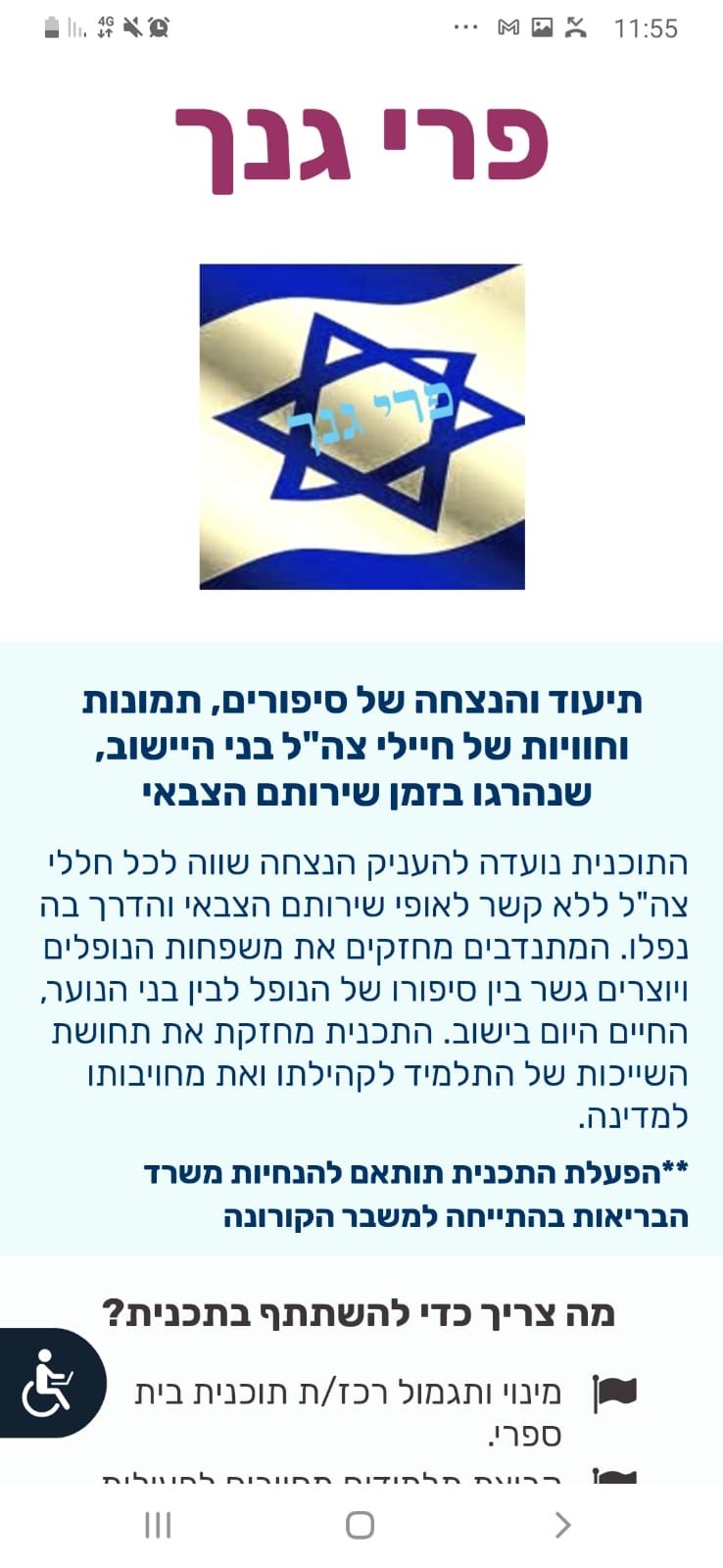 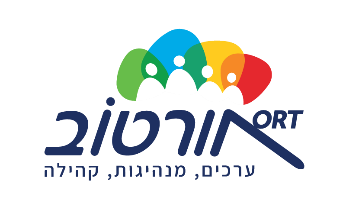 ערכים, מנהיגות, קהילה
אורח חיים בריא וקיימות
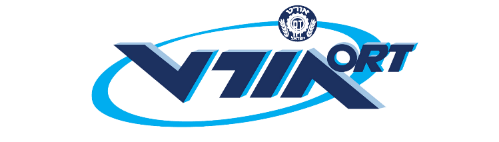 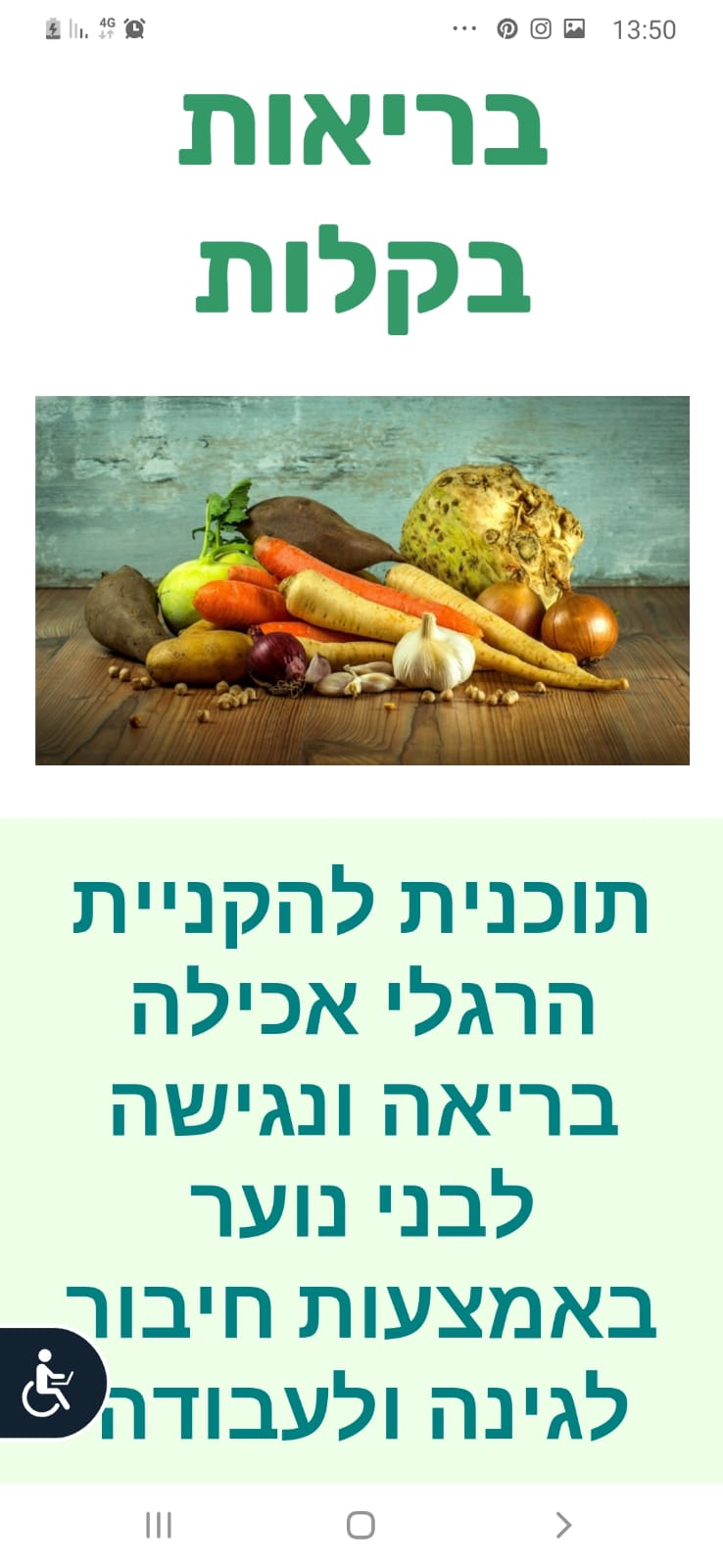 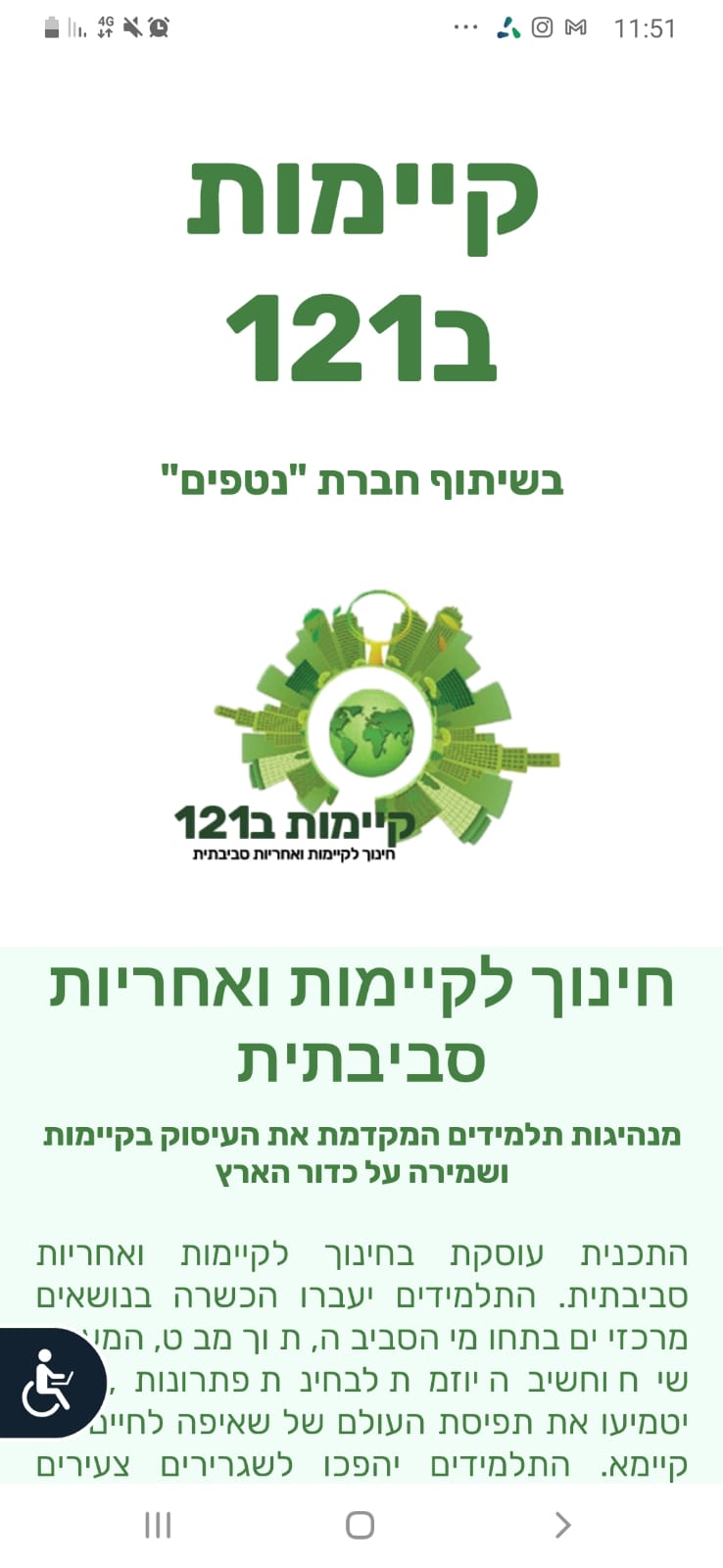 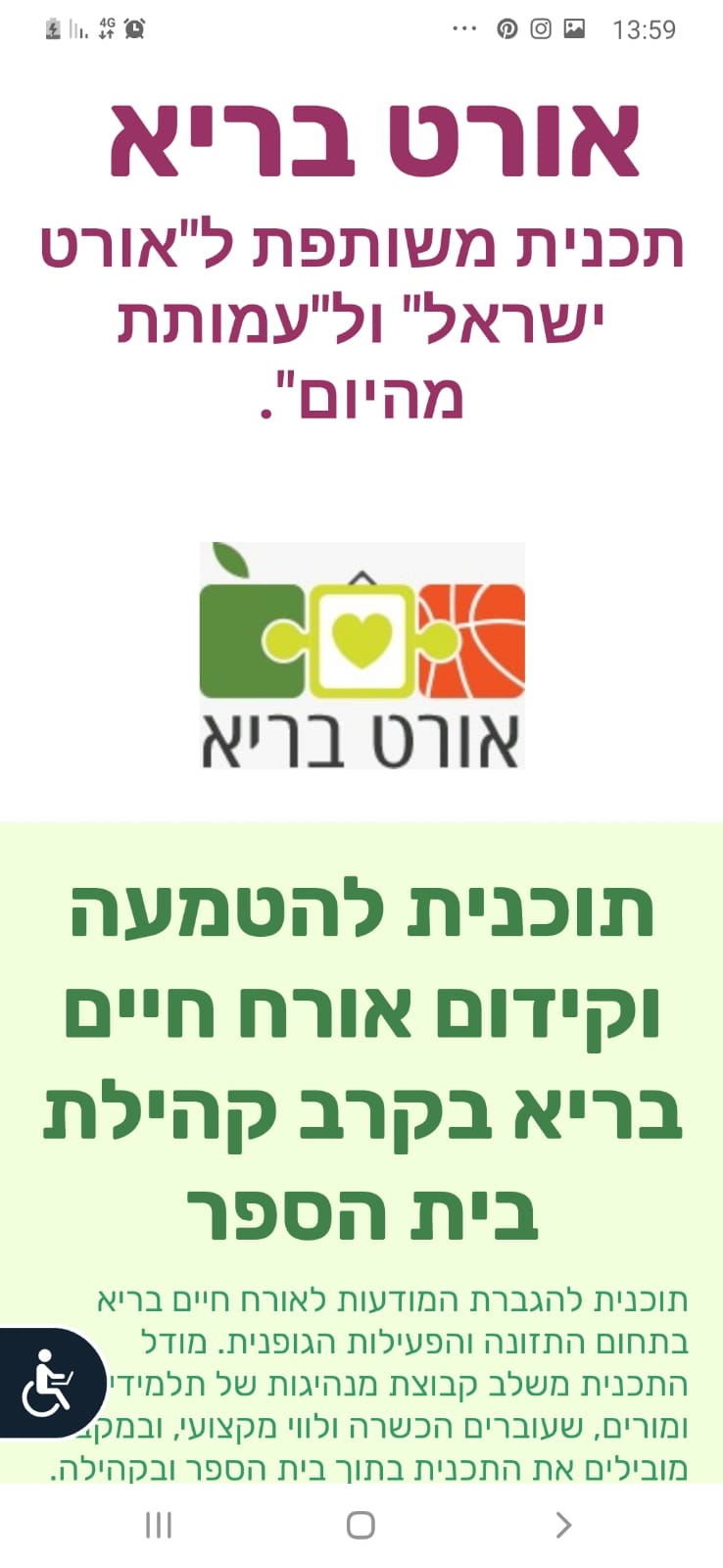 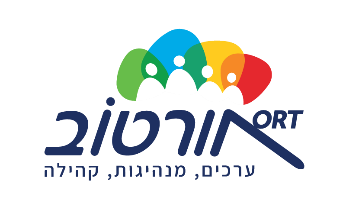 ערכים, מנהיגות, קהילה
הנצחת זכר שואה
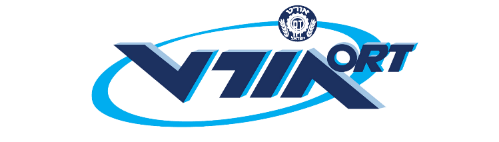 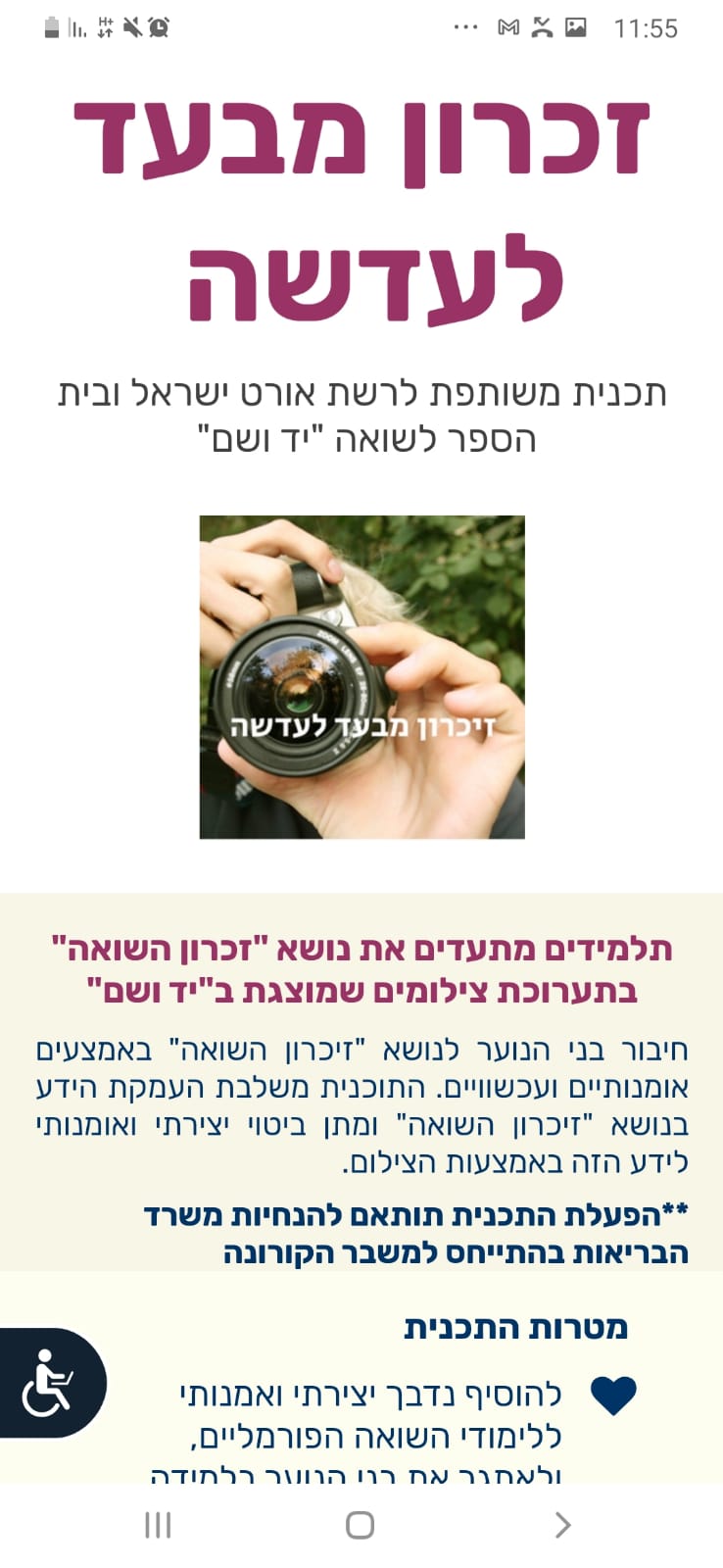 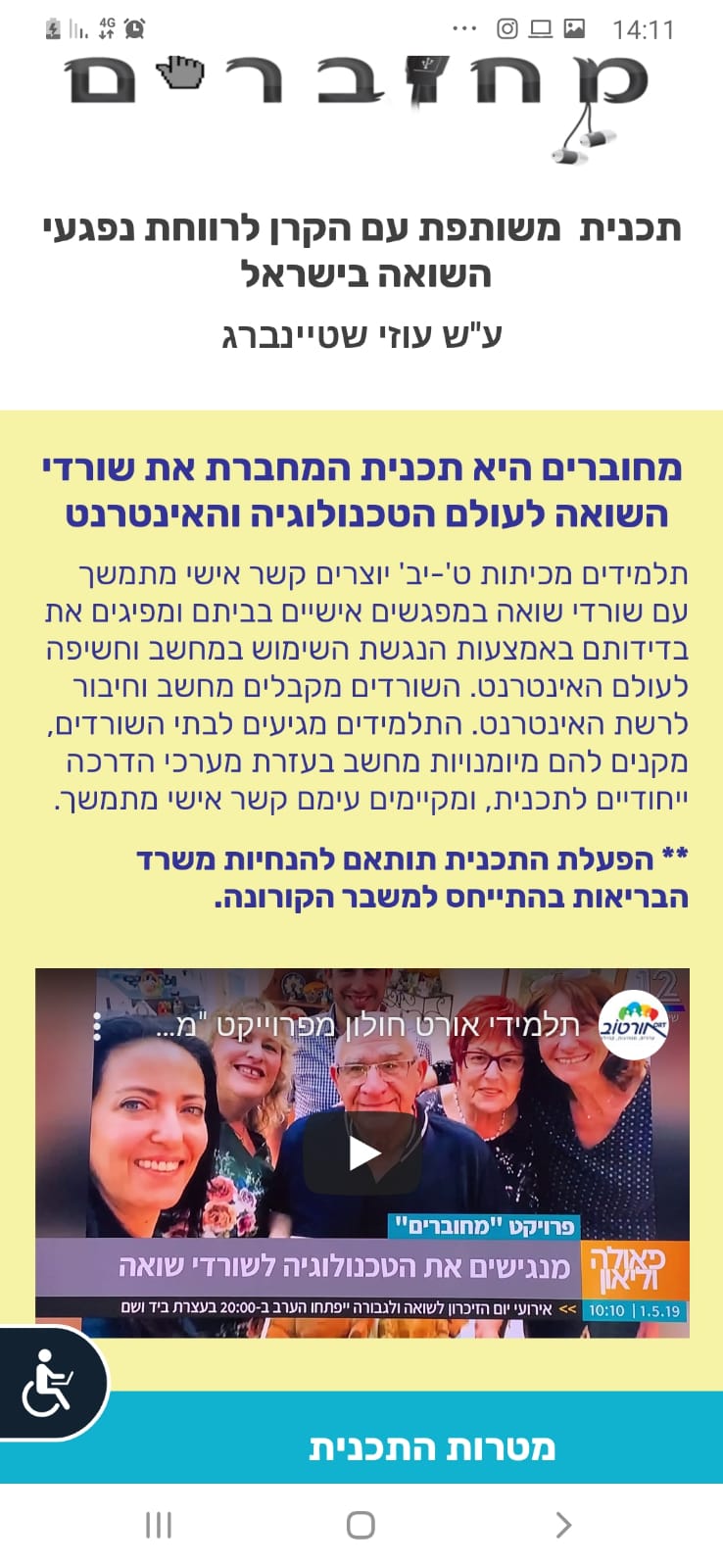 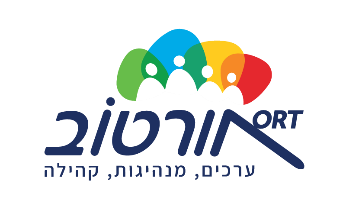 ערכים, מנהיגות, קהילה
תכניות חדשות
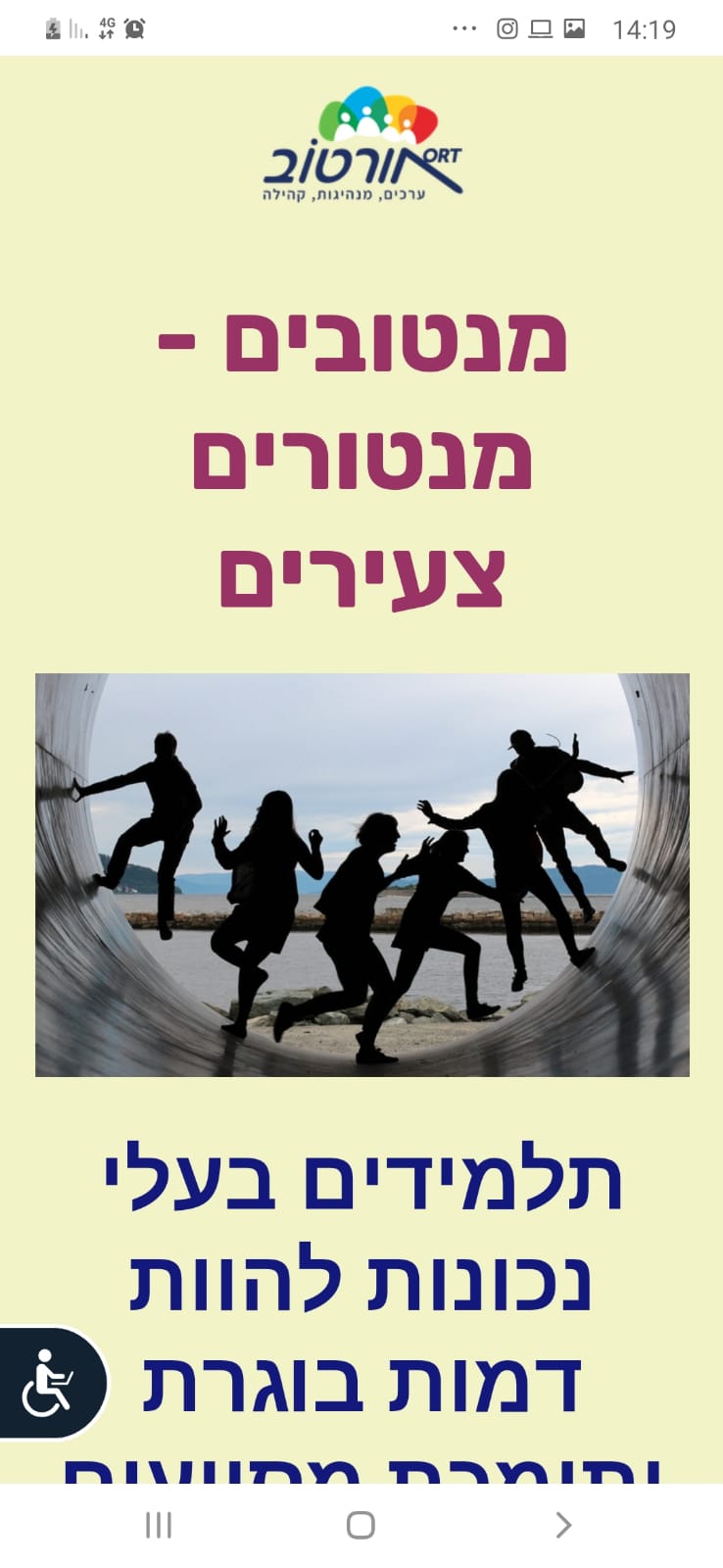 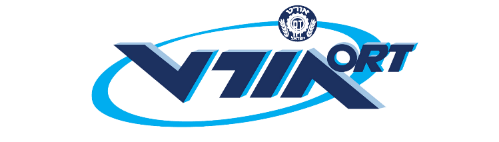 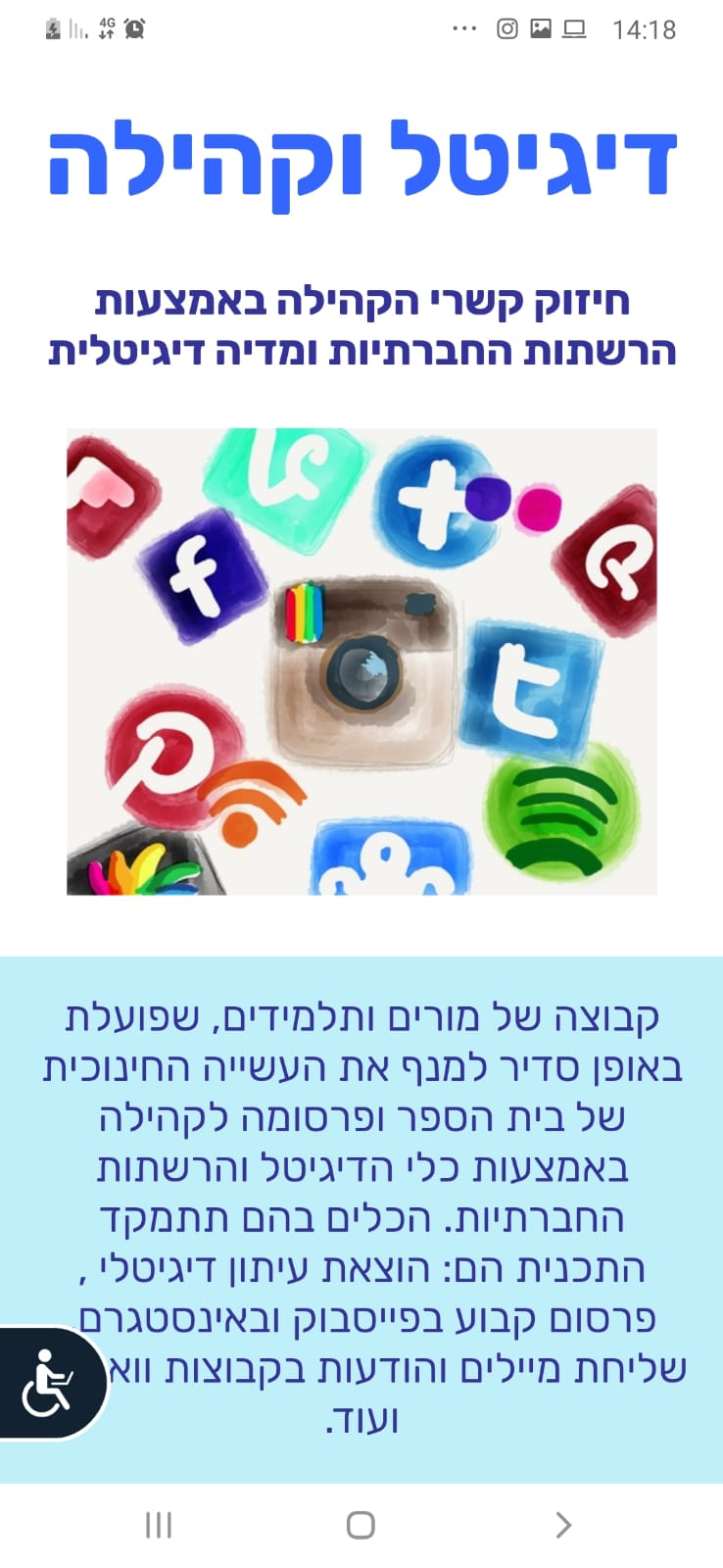 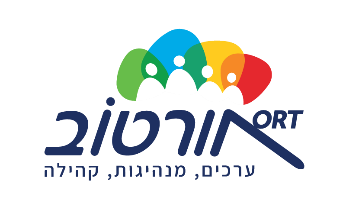 ערכים, מנהיגות, קהילה
מודל הטמעת תכניות אורטוב
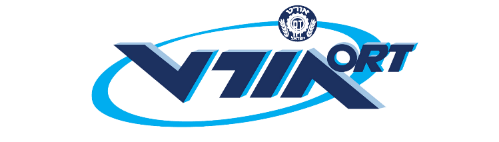 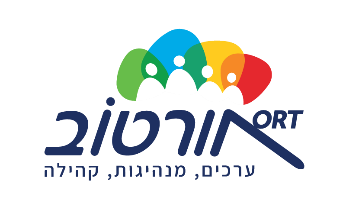 ערכים, מנהיגות, קהילה